SERIA O SÁBADO LUNAR, O VERDADEIRO
SÁBADO?
1º Parte
INTRODUÇÃO:

Este estudo tem como objetivo dar uma visão geral (de um modo simples) aos amados irmãos a respeito do Sábado, o Sétimo dia do Senhor conforme encontramos em Êxodo 20:8-11. Não é minha pretensão esgotar o assunto, e sim, tirar muitas dúvidas encontradas entre o Povo de Deus.
Procurei apresentar a Revelação do Espírito Santo de Deus, a Ciência da Palavra e também  no “Assim diz o Senhor”.
O Sábado Lunar tem gerado uma divisão entre o Povo de Deus.  Os Servos de Deus não tem necessidade de ficar sujeito a qualquer “vento de doutrina” (Efésios 4:14) ou acreditar em “fábulas artificialmente compostas” (2 Pedro 1:16) uma vez nós temos o Testemunho Escrito DAquele que estabeleceu o Sábado. Aliás, não só Ele estabeleceu, como também Ele é o “SENHOR DO SÁBADO”.

Marcelo Xavier
“Deus fala à família humana em linguagem que eles podem compreender. Não deixa a questão tão indefinida que os seres humanos possam manejá-la segundo as suas teorias. Quando o Senhor declara que fez o mundo em seis dias e descansou no sétimo, quer dizer o dia de vinte e quatro horas, que Ele assinalou pelo nascer e o pôr-do-sol.” 
Testemunho para Ministro, pág. 135
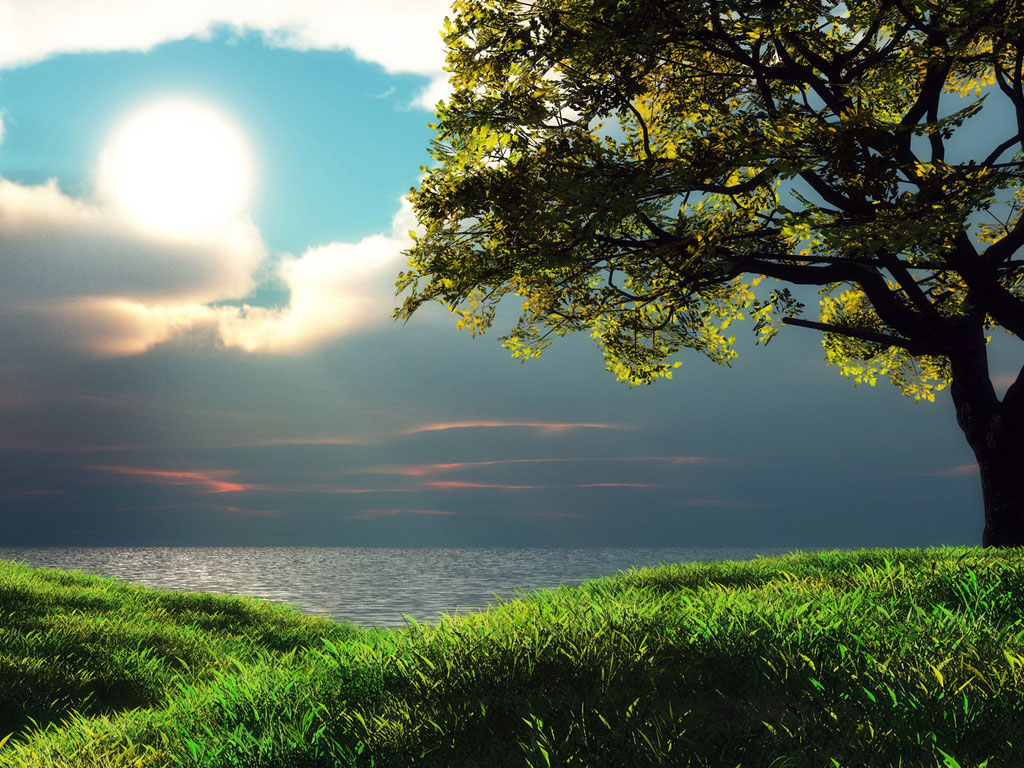 A CRIAÇÃO
“No princípio, criou Deus os céus e a terra.
A terra era sem forma e vazia; havia trevas sobre a face do abismo; e o Espírito de Deus pairava por sobre a águas.”

Gênesis 1: 1-2
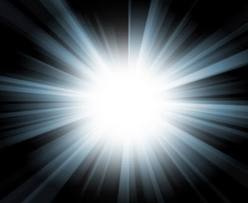 A
LUZ
“E disse Deus: Haja LUZ; e houve LUZ.”
Gênesis 1: 3
A Terra era escura anteriormente (Gênesis 1:2). No primeiro dia Deus fez com que a Terra fosse iluminada. Isto não significa que a luz não existisse antes disso porque a presença de DEUS é associada com a luz (Apocalipse 22:5).
“Então, já não haverá mais noite, nem precisam eles de candeia, nem de luz do sol, porque o Senhor DEUS OS BRILHARÁ  sobre eles, e reinarão pelos séculos dos séculos.”
Apocalipse 22:5
“A vida estava nele e a vida era a LUZ dos homens”
João 1:4
“Ora,  a mensagem que, da parte dele, temos ouvido e vos anunciamos é está: que DEUS É LUZ e não há nele trevas nenhuma.”
I João 1:5
“Toda a boa dádiva e todo o dom perfeito são lá do alto, descendo do PAI DAS LUZES, em quem não pode existir variações ou sombra de mudança.”
 Tiago 1:17
Não é necessário supor que o fenômeno físico da luz tenha sido criado naquela ocasião, mas a Terra anteriormente escura foi iluminada. Uma possível explicação para a luz é que Deus pessoalmente e fisicamente veio a esta Terra, sendo a causa da iluminação isto é maravilhoso! Se é assim, como podia se tornar escura de novo ao anoitecer? Talvez a rotação da Terra produziu o dia e a noite em partes diferentes da Terra, assim como acontece hoje.
Agora, irmãos não seria nenhum absurdo supor que a luz do primeiro dia da criação emanou-se do próprio Deus, isto é, a manifestação da glória de Deus em forma de luz maravilhosa.

 Parece que João tinha isso em mente quando diz que “DEUS É LUZ” (1Jo 1:5). E igualmente Tiago ao chamá-lo de “PAI DAS LUZES” (Tiago 1:17).  Em Apocalipse 22:5, a luz de Deus sobressai ao sol na nova Jerusalém.
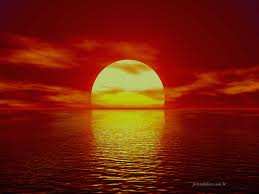 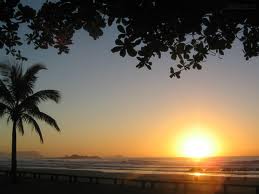 “...Tarde e manhãs...”
Os defensores do Sábado Lunar dizem que o Sábado é guardado somente a parte clara, será isto mesmo? Vamos analisar o que diz o verso:
“E viu Deus que a luz era boa; e fez separação entre a luz e as trevas.
Chamou Deus à luz Dia (Yôm) ; e às trevas, Noite. E houve tarde (ereb) e a manhã (boger) o dia primeiro.”
Gênesis 1: 4-5
Nas Escrituras, a palavra  “yôm” invariavelmente significa um período literal de 24 horas, quando precedida por um numeral, o que ocorre 150 vezes no Antigo Testamento. Obviamente, no relato da criação existe sempre um numeral precedendo aquela palavra – primeiro, segundo, terceiro... sétimo dia – e essa regra para a tradução de  “yôm”  como um dia literal aplica-se neste caso. O que parece ser significativo também é a ênfase dada à seqüência dos numerais 1 a 7, interrupção temporal.
Esse esquema de sete dias (seis dias de trabalho seguidos por um sétimo dia de repouso) interliga os dias da criação como dias normais em uma seqüência consecutiva e ininterrupta. O relato da criação em Gênesis 1 não somente liga cada dia a um numeral seqüencial, como também estabelece as fronteiras do tempo mediante a expressão “tarde e manhã” (versos 5, 8, 13, 19, 31).
A frase rítmica “e houve tarde e manhã” provê uma definição para o “dia” da criação; e, se o “dia” da criação constitui-se de tarde e manhã, é, portanto, literal. O termo hebraico para “tarde” –  “ereb” – abrange toda aparte escura do dia (ver dia/noite em Gênesis 1:14). O termo correspondente, “manhã” (em hebraico boqer), representa a parte clara do dia. “Tarde e manhã” é, portanto, uma expressão temporal que define cada dia da criação como literal. Não pode significar nada mais.
Vamos na Prática...
Tarde (ereb)...
Pôr-do-sol
Começo do dia (Yôm)
Noite
Parte  escura do dia
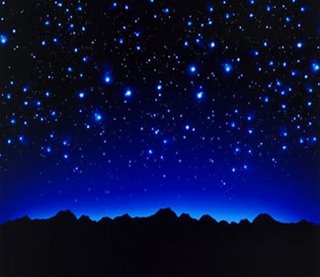 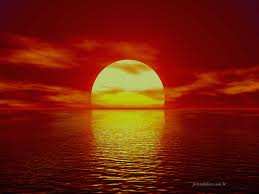 Tarde (ereb)... 
A palavra hebraica “ereb” significa
 simplesmente que o sol se pôs
Manhã (Boger)...
Amanhecer
Continuação do dia (Yôm)
Pôr-do-sol
Fim do dia e começo do novo dia
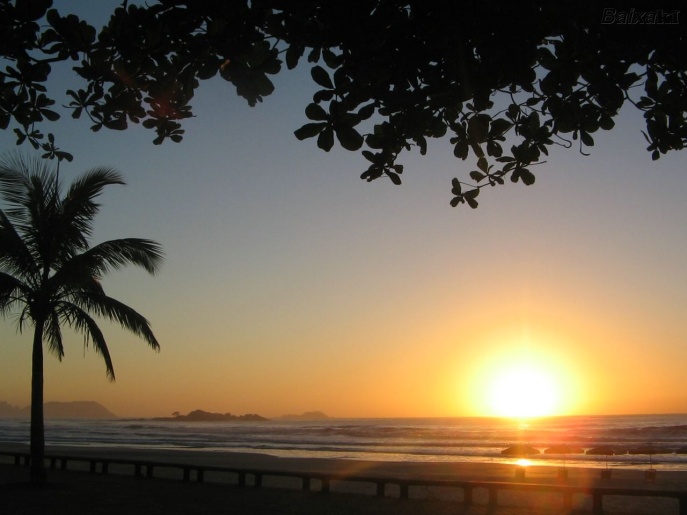 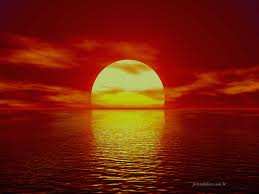 Manhã (Boger)... 
A palavra hebraica “boger” significa
 simplesmente Parte clara do Dia (Yôm)
Dia Literal
Dia (Yôm)
Tarde (Ereb)...
Manhã (Boger)...
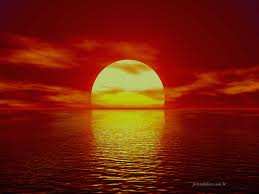 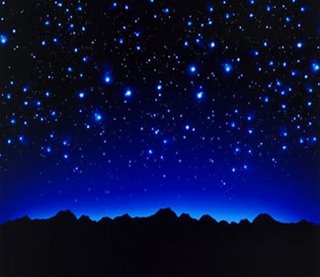 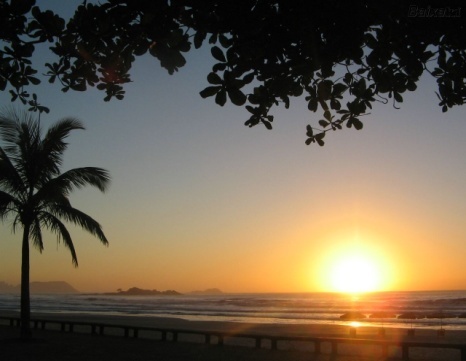 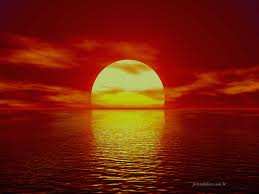 Parte Clara do Dia
Parte Escura do Dia
Vejam o que os defensores do Sábado Lunar apresentam...
Enfatiza a manhã 
(parte clara) para definir como dia.

Está colocando um “texto fora do contexto”
 Sendo que a tarde
 (parte escura)
também faz  parte do dia 
DIA LITERAL
DIA=Yôm
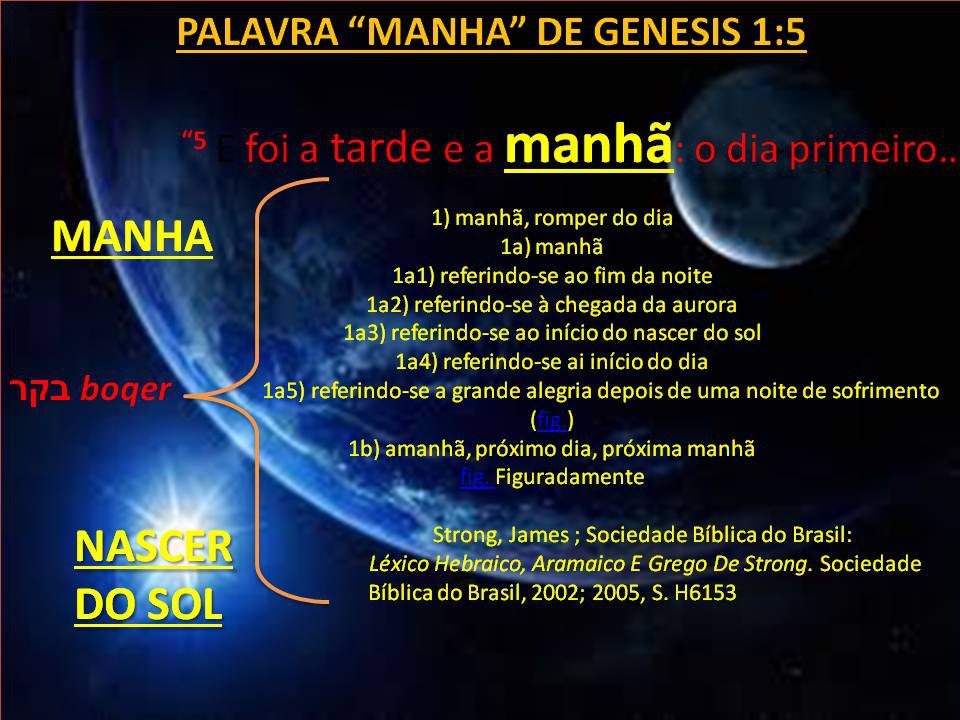 Textos que comprovam que a Noite  (tarde) faz parte do dia.
“Ficareis, pois, à porta da tenda da congregação, dia e noite, por sete dias, e fareis a guarda do Senhor, para que não morrais; porque assim me foi ordenado.” 
Lev. 8:35
“Estejam, pois, atentos os teus ouvidos, e os teus olhos abertos, para ouvires a oração do teu servo, que eu hoje faço perante ti, de dia e de noite, pelos filhos de Israel...”
Neemias 1:6
“E disse-lhe Jesus: Em verdade te digo que, hoje, nesta noite, antes que o galo cante duas vezes, três vezes me negarás”
 Marcos 14:30
“E, quando Jesus chegou àquele lugar, olhando para cima, viu-o e disse-lhe: Zaqueu, desce depressa, porque hoje me convém pousar em tua casa.”
 Lucas 19:5
“E aconteceu que, naqueles dias, subiu ao monte a orar, e passou a noite em oração a Deus.” 
Lucas  6:12
Conclusão:

Os defensores afirmam que a guarda do Sábado é somente a parte clara do dia, como podemos  ver temos textos  confirmando que a tarde (ereb) faz parte de um dia literal.

Neste breve estudo, podemos constatar que  realmente diz os Testemunhos da Escrituras sobre o dia Literal, o Sábado é o 7º dia conforme em Êxodo 20:8-11.
Acreditamos que o testemunho das Escrituras dá provas suficientes para estabelecer o fato de que o dia começa com o pôr-do-sol. A próxima inquirição, portanto, apropriadamente se relaciona com o começo da noite.  Qual é o testemunho da Bíblia sobre isso? Moisés define assim o início da noite, em Deuteronômio 16:6. “Mas no lugar que o Senhor teu Deus escolher para ali fazer habitar o Seu nome; ali sacrificarás a páscoa à tarde, ao pôr-do-sol, ao tempo determinado da tua saída do Egito.” Esse texto parece assentar a questão de que a noite é ao pôr-do-sol.
No Próximo estudo vamos analisar mais sobre o textos de Êxodo 12, 15 e 16 , Levíticos 23:32, como os Judeus guardavam o Sábado, o grande problemas que existem dois tipos de Sábado o Sábado Moral e o Cerimonial.

"Texto fora do contexto é pretexto para heresias", portanto leia sempre o contexto e nunca baseie uma doutrina num texto isolado.
“Portanto, assim como vocês receberam Cristo Jesus, o Senhor, continuem a viver nele, enraizados e edificados nele, firmados na fé, como foram ensinados, transbordando de gratidão.”  

Colossenses 2:6-7

Recomendo, irmãos, que tomem cuidado com aqueles que causam divisões e põem obstáculos ao ensino que vocês têm recebido. Afastem-se deles. Pois essas pessoas não estão servindo a Cristo, nosso Senhor, mas a seus próprios apetites. Mediante palavras suaves e bajulação, enganam o coração dos ingênuos. ”
Romanos 16:17-18
fim